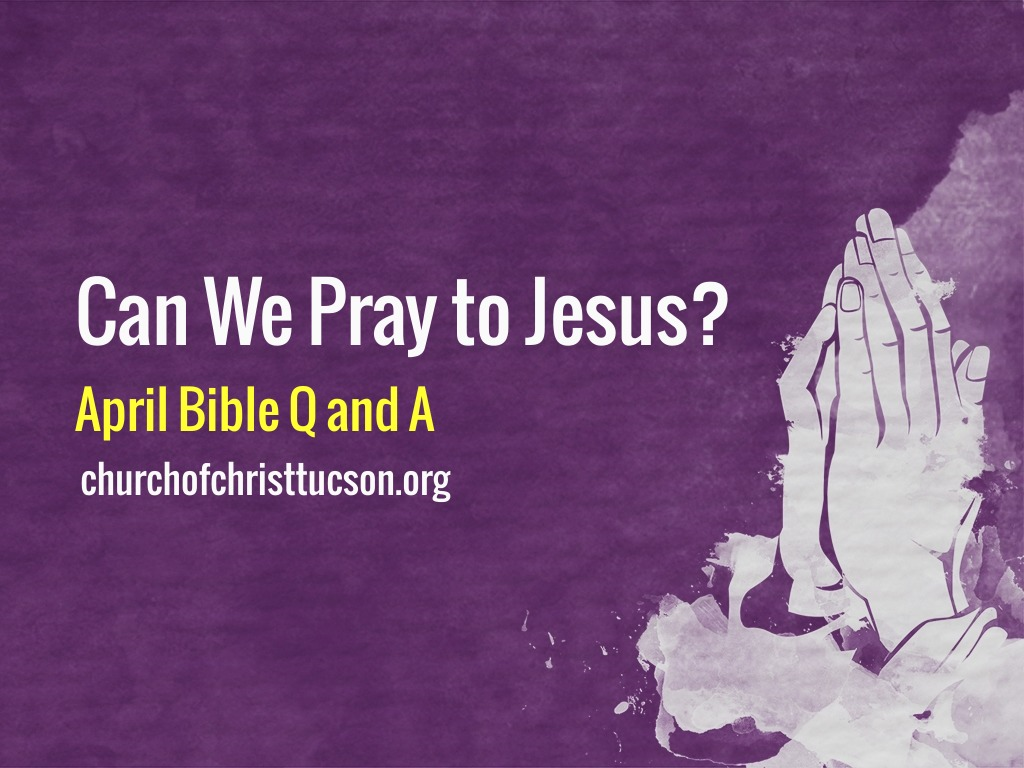 Can We Pray to Jesus?
Some Preliminaries: 
There is a long-standing discussion on the question:
Origen (185-253 A.D.) writes both against (On Prayer) and later for praying to Jesus.
Need to approach the question with an honest and open mind.
Goal of this study is to see what all of Scripture has to say on the question.
Can We Pray to Jesus?
The Common Pattern/Teaching on Prayer:
We pray to the Father through the Son.                Heb. 13:20-21; Jude 24-25; Rom. 1:8
Jesus followed this pattern and thus, set the example. Jn. 15:16; 16:23-24
Jesus also taught prayer to the Father.               Matt. 6:9
Can We Pray to Jesus?
Examples of People Praying To Jesus:
 Stephen. Acts 7:59-60
 Paul. 2 Cor. 12:7-9; 1 Tim. 1:12; 1 Cor. 16:22;  1 Thess. 3:11-12; 2 Thess. 2:16-17
 John. Rev. 5:8; 22:20
 The eleven Apostles. Acts 1:24-25
 The Psalmist. Ps. 102:25-27 cf. Heb. 1:10-12
Can We Pray to Jesus?
Arguments from Known Truth:
No one objects to praying to God the Father/ Jehovah/Yahweh/ LORD.
The New Testament equates Jesus with Yahweh.
Old Testament Yahweh texts are applied to Jesus.
Can We Pray to Jesus?
Can We Pray to Jesus?
Arguments from Known Truth:
No one objects to praying to God the Father/ Jehovah/Yahweh/ LORD.
The New Testament equates Jesus with Yahweh.
Old Testament Yahweh texts are applied to Jesus.
Yahweh traits applied to Jesus. E.g., Gives rest, is your life, to whom salvation belongs, is the first and last, etc.
Can We Pray to Jesus?
Arguments from Known Truth:
No one objects to praying to God the Father/ Jehovah/Yahweh/ LORD.
The New Testament equates Jesus with Yahweh.
Calling on the name of the LORD for salvation applied to Jesus. Acts 9:14;                  22:14-16; Rom. 10:12-13; 1 Cor. 1:2
Jesus is explicitly called Yahweh in Phil. 2:11.
Can We Pray to Jesus?
Direct Teaching That We Can Pray to Jesus:
John 14:14
Can We Pray to Jesus?
Concluding thoughts:
We serve and worship One God (Deut. 6:4) who exists in three persons.
Jesus is no less God than God.
When you pray to One of the Godhead you are praying to all the Godhead.
Can we? Yes.*
* 1 Corinthians 8:9-13